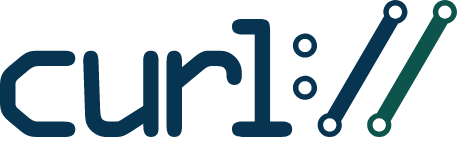 cURLand the Road to Object-Oriented
1
Webpages you see in a browser …
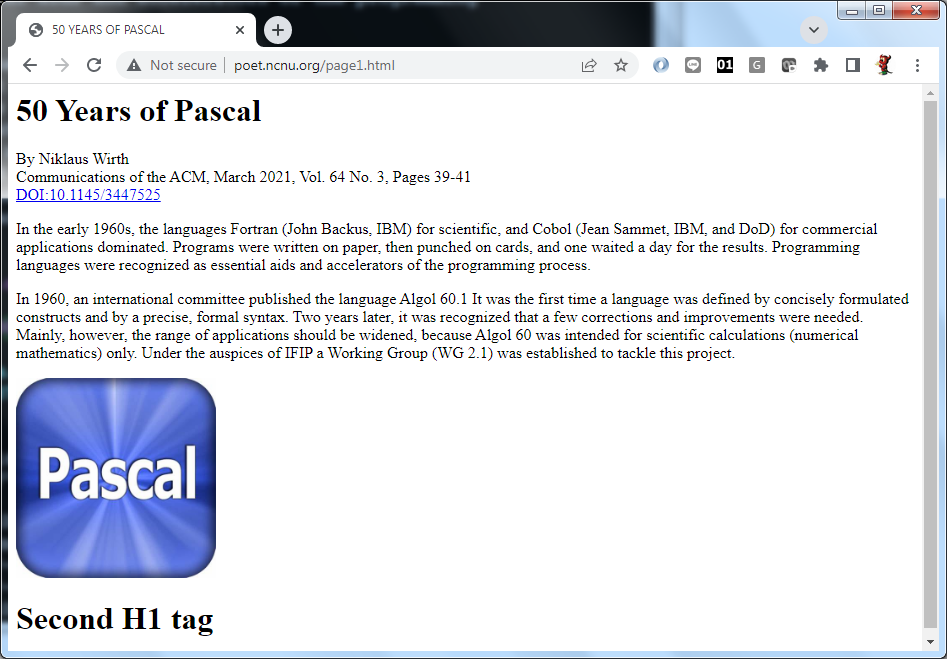 2
is actually an HTML fileinterpreted and formatted by software
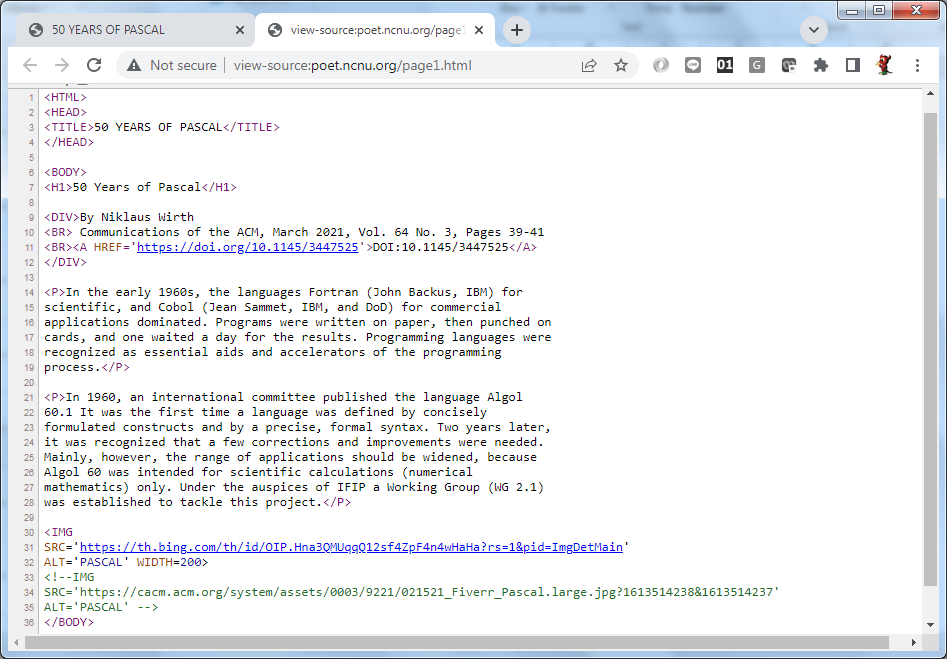 Exercise:
Visit a webpage, e.g., http://poet.ncnu.org/page1.html
View its HTML source (by Ctrl-U)
3
Sharing Data on the Internet
Router
Internet
Alice
LAN
poem02.txt
Web Server
Bob
4
Getting Data from a Webpage
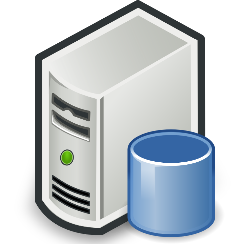 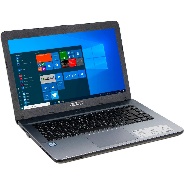 GET http://lilina:8000/
“Department of Computer Science and Information Engineering”
5
[Speaker Notes: flask --app curl-post.py run --port 8000 --host lilina]
You can also do this from the command line.
curl http://lilina:8000/
$ curl http://lilina:8000/
Department of Computer Science and Information Engineering
6
You can do this with a Python program
from urllib.request import urlopen
url = 'http://lilina:8000/'
html = urlopen(url).read().decode()
print(html)
7
You can also do this with a C program
/* Open a Connection */
#include <stdio.h>
#include <curl/curl.h>
#define URL     "http://lilina:8000/"

int main(void)
{
  CURL *curl;
  CURLcode res;

  curl = curl_easy_init();
  if(curl) {
    curl_easy_setopt(curl, CURLOPT_URL, URL);
    res = curl_easy_perform(curl);
    if(res != CURLE_OK)
      fprintf(stderr, "curl_easy_perform() failed: %s\n",
              curl_easy_strerror(res));
    curl_easy_cleanup(curl);
  }
  return 0;
}
Compile with the option “-lcurl”
8
[Speaker Notes: gcc curl-1.c -lcurl -o curl-1.exe]
curl-2.c
The previous program simply retrieves a webpage, and prints out the HTML contents.
This just mimics the behavior of the “curl” command.

If you want to store the contents for later usage, you may (dynamically) allocate a memory to store that. 
See “curl-2.c”
9
Posting Data to a WWW Server
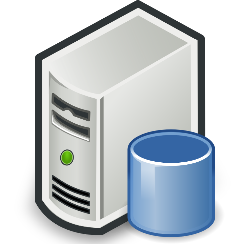 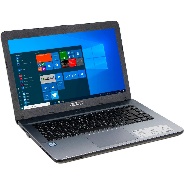 GET http://lilina:8000/ex01
<FORM METHOD=POST>
<INPUT TYPE=TEXT NAME=A>
<INPUT TYPE=TEXT NAME=B>
<INPUT TYPE=SUBMIT>
</FORM>
10
Posting Data to a WWW Server
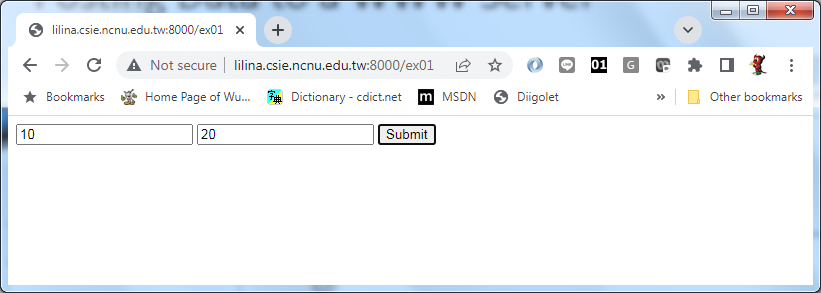 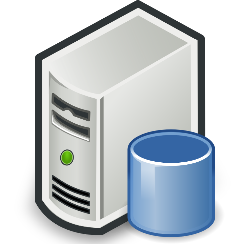 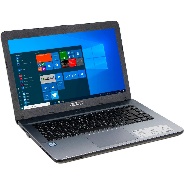 GET http://lilina:8000/ex01
<FORM METHOD=...
POST http://lilina:8000/ex01
A=10&B=20
11
The WWW Server responds with a string
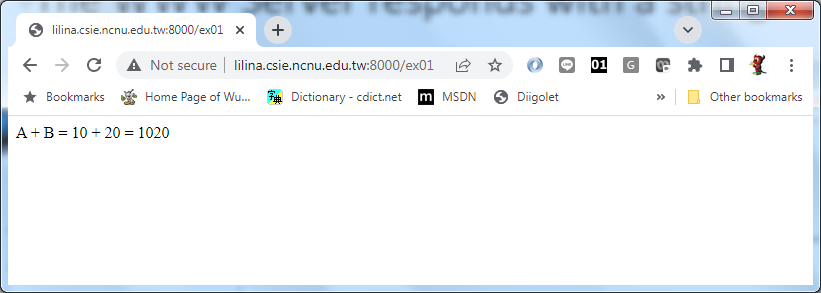 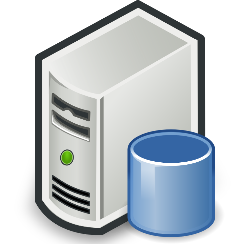 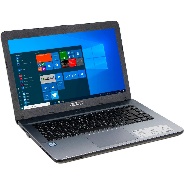 GET http://lilina:8000/ex01
<FORM METHOD=...
POST http://lilina:8000/ex01
A + B = 10 + 20 = 1020
12
You can do this from a command line
curl http://lilina:8000/ex01




curl -X POST -F "A=10" -F "B=20" http://lilina:8000/ex01
<FORM METHOD=POST>
<INPUT TYPE=TEXT NAME=A>
<INPUT TYPE=TEXT NAME=B>
<INPUT TYPE=SUBMIT>
</FORM>
A + B = 10 + 20 = 1020
13
You can do this from a Python program
from urllib.request import urlopen
url = 'http://lilina:8000/ex01'
post_str = 'A=10&B=20'.encode()
html = urlopen(url, post_str).read().decode()
print(html)
14
You can also do this with a C program
curl = curl_easy_init();
  if(curl) {
    curl_easy_setopt(curl, CURLOPT_URL, WWW);
    curl_easy_setopt(curl, CURLOPT_POSTFIELDS, "A=10&B=20");

    /* Perform the request, res will get the return code */
    res = curl_easy_perform(curl);

    /* Check for errors */
    if(res != CURLE_OK)
      fprintf(stderr, "curl_easy_perform() failed: %s\n",
              curl_easy_strerror(res));

    /* Always cleanup */
    curl_easy_cleanup(curl);
  }
Compile with the option “-lcurl”
15
[Speaker Notes: gcc curl-3.c -lcurl -o curl-3.exe]
curl-4.c
The previous program simply post data to a WWW server, and prints out the response.
This just mimics the behavior of the “curl” command.

If you want to store the response for later usage, you may (dynamically) allocate a memory to store that. 
See “curl-4.c”
16
[Speaker Notes: gcc curl-4.c -lcurl -o curl-4.exe]
Why do people prefer Python in Webscraping?
Sir, I know C++ is powerful, but it is just too complicated.
There are 88 lines of C code in “curl-2.c” to retrieve a webpage.
With Python, it takes only 4 lines!
Maybe C program runs faster, but it is faster to write a Python program.


Not necessarily.  That’s why you need to learn Object-Oriented Programming.
17
Encapsulate curl-4.c as an Object
class CRequest {
private:
    string url;
    string response;
public:
    CRequest& urlopen(string s, string post_str = "");
    string read();
};
18
Some details to re-write curl-4.c
reallocate() returns void*, so it must be reinterpret_cast to char*.
The main() stores the retrieved webpage in a dynamically allocated memory which is pointed by chunk.memory, so we construct a string with that and return the string as the response.
19
Now I can use it in my main program
int main() {
    CRequest request;
    string html;

    html = request.urlopen(URL).read();
    cout << html << endl;

    html = request.urlopen("http://lilina.csie.ncnu.edu.tw:8000/ex01", "A=5&B=3").read();
    cout << html << endl;
    return 0;
}
g++ curl-5.cpp -lcurl -o curl-5.exe
20
Separate the Class Implementation
curl-6.cpp
request.cpp
curl-6.o
request.o
g++
curl
library
g++ -c curl-6.cpp
g++ curl-6.o ~solomon/CPP/Curl/request.o -lcurl -o curl-6.exe
curl-6.exe
21
Hands-On: Login
Write a C++ program to post a string “STUID=111321xxx” to http://lilina:8000/login.
You can see the result at http://lilina:8000/list
22
Exercise: Guess a Number
Player
Program
Server
LINE=/new
ID
Guess a Number
50
LINE=ID 50
Too large
Too large
23
[Speaker Notes: co -r1.1 guess.py; flask --app guess.py run --host lilina
g++ guess.cpp myrequest.o request.o -lcurl -o guess.exe]
Exercise: Guess a Number
Player
Program
Server
LINE=/new
ID
Guess a Number
50
LINE=ID 50
Too large
Too large
Guess a Number
25
LINE=ID 25
Correct. You find the answer at the 2nd guess.
Correct. You find the answer at the 2nd guess.
24